Online Accessibility Training
Introduction to Online Accessibility
‹#›
LSU & Office for Civil Rights
Complaint, Resolution Agreement
‹#›
LSU & Office for Civil Rights
Accessibility complaint was filed in 2016 by a disability advocate
LSU entered into Resolution Agreement Nov. 15, 2017
Resolution Agreement includes:
Accessibility Notice
Training
Plan for New Content
Audit
Corrective Action Plan
‹#›
Online Accessibility Working Group
Roles & Members
‹#›
Online Accessibility Working Group
Formed in Fall 2017 in response to accessibility complaint 
Tasked with addressing accessibility issues on campus
Responsible for response to LSU & Office for Civil Rights resolution agreement
oawg@lsu.edu
‹#›
[Speaker Notes: Discuss complaint a little more in depth here
Updating policies and procedures to include online accessibility
Provide accessibility training to appropriate LSU community members
Determining remedies and reporting
Managing ongoing evaluation]
Online Accessibility Working Group
‹#›
What is Online Accessibility?
Overview and Definitions
‹#›
What is online accessibility?
Publishing online content that works for users with a wide range of abilities and disabilities
Ensuring that online content works with a broad range of assistive technologies
Readily providing equally effective alternative access for users to receive information or services if the primary online method does not work
‹#›
What is online accessibility?
Scope includes but is not limited to:
Websites, intranets, portals
Classroom technologies
Videos and audio content
Electronic documents
Desktop, mobile and cloud-based applications
Email
Calendars
Library resources and databases
Digital signage
‹#›
What is online accessibility?
Assistive technologies - tools used by people with disabilities to accomplish tasks (screen readers, magnification tools, etc)
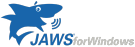 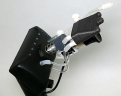 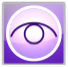 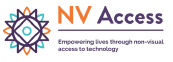 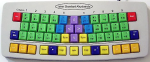 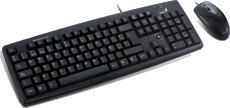 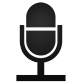 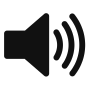 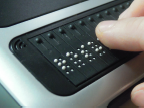 Voice to Text
‹#›
[Speaker Notes: https://webaccess.berkeley.edu/resources/assistive-technology, https://webaim.org/articles/motor/assistive
Screen readers
Screen magnification software
Text readers
Speech input software
Alternate input devices
Keyboard only
Adaptive keyboard
More]
Why is Online Accessibility Important?
Usability, Inclusiveness
‹#›
Why is online accessibility important?
Demonstrates inclusiveness
Improves usability of digital content for everyone, not just people with disabilities 
Improves overall user experience
Improves SEO - web crawlers rely on alt text and semantic headings to accurately index content
‹#›
[Speaker Notes: https://www.washington.edu/accessibility/managing/]
Why is online accessibility important?
Classified as disabled 
More than 2,000 LSU students in 2016-2017 (approximately 7%)
More than 37 million Americans
Approximately 1 billion world-wide
Not classified 
age-related decline in vision
mobility issues which impact the ability to use a mouse
color-blindness
‹#›
[Speaker Notes: non classified  - age, not diagnosed, etc.]
Why is online accessibility important?
Rate of people diagnosed with disabilities increasing over time
Age of web users increasing over time
Online accessibility becoming increasingly relevant
Percentage of shopping done online is growing 
More people with disabilities attending college
Legal challenges becoming more common
‹#›
Legal Aspects
US Legislation & Legal Action in Higher Education
‹#›
US Federal Laws and Acts on Accessibility
Workforce Rehabilitation Act, 1973
First major legislative effort to secure an equal playing field for individuals with disabilities
Includes Section 504 in initial version and Section 508 in 1998
Section 504, 1973
“No otherwise qualified individual with a disability in the United States…shall solely by reason of his or her disability, be excluded from participation in, be denied the benefits of, or be subjected to discrimination under any program or activity receiving federal financial assistance.”
LSU receives federal assistance, and therefore, must adhere to Section 504
‹#›
US Federal Laws and Acts on Accessibility
Section 508, 1998
Bars the federal government from procuring electronic and information technology goods and services that are not fully accessible to those with disabilities
As written, 508 does not automatically apply to institutions of higher education, even if they receive federal funding. However, states that receive funds through the Assistive Technology Act are required to comply with 508.
‹#›
[Speaker Notes: https://webaim.org/articles/laws/usa/rehab
https://www.usg.edu/siteinfo/higher_education_the_americans_with_disabilities_act_and_section_508
https://www.access-board.gov/guidelines-and-standards/communications-and-it/about-the-section-508-standards
https://www.washington.edu/accessibility/requirements/standards/]
US Federal Laws and Acts on Accessibility
Americans with Disabilities Act (ADA), 1990
Main legislation to date about accessibility in general
No focus on web, but impact in Title II: persons with disabilities must be “as effective as communications with others”
Department of Justice (Office for Civil Rights) is in charge to evaluate and enforce the application of ADA
‹#›
Legal Action in Higher Education
Lawsuits
University of California at Berkeley (2013)
Florida State University (2012)
Ohio State University (2010)
University of Kentucky (2012)
University of Miami (2015)
Harvard University (2015)
Massachusetts Institute of Technology (2015)
OCR/DOJ Resolution Agreements
University of Montana (2014)
Louisiana Tech University (2013)
South Carolina Technical College System (2013)
Penn State University (2013)
University of Phoenix (2015)
Louisiana State University (2016)
‹#›
LSU Policies & Procedures
Online Accessibility in LSU Governance
‹#›
LSU Policies & Procedures
PS-01 Equal Opportunity Policy
LSU complies with the provisions of Title IX, Title VI, Section 504 of the Rehabilitation Act of 1973, the Age Discrimination Act of 1975, Title VII, the Age Discrimination in Employment Act (ADEA), the Americans with Disabilities Act (ADA) and applicable state law.
PS-06.15 Use of Electronic Mail
LSU e-mail users are required to comply with federal and state law, University policies, and standards of professional and personal ethics and conduct. All communications sent via e-mail shall be consistent with applicable administrative policies
‹#›
LSU Policies & Procedures
PS-10 Internal and External Communications/Advertisements
In order to comply with the Americans with Disabilities Act of 1990 and the Rehabilitation Act of 1973, Section 504, websites developed by LSU units should ensure that pages are accessible to individuals using a variety of browsing methods. 
PS-26 Policy for Persons with Disabilities
To state the policy of Louisiana State University providing equal opportunity for all qualified persons without regard to disability in the recruitment of, admission to, participation in, treatment in or employment in the programs and activities operated and sponsored by the University pursuant to the Americans with Disabilities Act of 1990 (ADA) and other related federal and state law.
‹#›
LSU Policies & Procedures
PS-45 Courses & Curricula
Syllabus will include a description of how accommodations for excused absences and disabilities will be handled.
‹#›
LSU Roles & Responsibilities
‹#›
LSU Roles & Responsibilities
Administration
Ensure sufficient financial and personnel resources are dedicated to remediation and maintaining accessibility
Information Technology Services
Via the IT Governance Council, ensures all online products secured through a vendor and web-based applications developed in house are accessible
Procurement
Ensure all online products secured through a vendor have been approved by the IT Governance Council. Ensures accessibility is a criteria and will recommend language for contracts.
‹#›
LSU Roles & Responsibilities
Faculty Technology Center
Provides resources for faculty to create and maintain accessible online content and classroom technologies
Strategic Communications
Provides guidelines and support for creating and maintaining accessible websites, videos and social media content
Human Resource Management
Manages complaints from applicants, employees or students with employment issues
Provides guidelines and resources to assist users in finding equally effective alternate access to web-based content
‹#›
LSU Roles & Responsibilities
Disability Services
Help students with disabilities navigate the LSU infrastructure 
Title II Coordinator
Manages complaints for students and the general public
Office of General Counsel
Assists administration in resolving and responding to complaints
‹#›
LSU Roles & Responsibilities
Campus Community
Designing, creating and sending marketing emails
Creating or editing online content
Working with a vendor to produce a video
Using classroom technologies as an instructional resource
Securing financial and personnel resources
Assisting in policy updates and dissemination
Reviewing and/or purchasing online products
Everyone has a role to play
‹#›
Benchmarks for Accessibility
LSU Standards
‹#›
Benchmarks for Accessibility
WCAG 2.0 Level AA
WCAG = Web Content Accessibility Guidelines
Specifies how to make content accessible on the web, primarily for people with disabilities
Principles
Perceivable
Operable
Understandable
Robust
‹#›
Benchmarks for Accessibility
Perceivable- Information and user interface components must be presentable to users in ways they can perceive.
This means that users must be able to perceive the information being presented (it can't be invisible to all of their senses)
Operable - User interface components and navigation must be operable.
This means that users must be able to operate the interface (the interface cannot require interaction that a user cannot perform.
‹#›
[Speaker Notes: Add examples
Perceivable - images
Operable - keyboard navigable]
Benchmarks for Accessibility
Understandable - Information and the operation of user interface must be understandable.
This means that users must be able to understand the information as well as the operation of the user interface (the content or operation cannot be beyond their understanding)
Robust - Content must be robust enough that it can be interpreted reliably by a wide variety of user agents, including assistive technologies.
This means that users must be able to access the content as technologies advance (as technologies and user agents evolve, the content should remain accessible)
‹#›
[Speaker Notes: Add examples
Understandable - consistency, organization
Robust - Not everyone uses the same technologies now, nor will they in the future. People use different operating systems, different browsers, and different versions of browsers. Some people have advanced features enabled. Others have these features turned off. Some people are early adopters of new technologies. Others are slow to adapt to the rapidly-changing currents in the flow of technological advances.
Despite the differences between users and the technologies they use, they all expect the web to work.]
Benchmarks for Accessibility
WAI ARIA 1.0
Web Accessibility Initiative Accessible Rich Internet Application
Helps with dynamic content and advanced user interface controls developed with Ajax, HTML, JavaScript, and related technologies 
Provides a framework for adding attributes to identify features for user interaction, how they relate to each other, and their current state
‹#›
[Speaker Notes: https://www.w3.org/WAI/intro/aria]
Equally Effective Alternate Access
‹#›
Equally Effective Alternate Access
Ensures that, to the maximum extent possible, individuals with disabilities receive the same benefits or services as their non-disabled peers
Alternates are not required to produce the identical result, but must afford persons with disabilities equal opportunity to obtain  the same result, gain the same benefit, or reach the same level of achievement
Exception, not the rule. Only occurs in rare instances.
‹#›
[Speaker Notes: Financial implication]
Next Steps & Questions
‹#›
Next Steps & Questions
If you are unsure what you or your unit’s role is in online accessibility, contact the Online Accessibility Working Group
Review your unit’s policies and procedures to ensure they align with the benchmarks for accessibility
If you are concerned your unit does not have the financial or personnel resources to maintain compliance, contact the Online Accessibility Working Group
Direct any other questions to the Online Accessibility Working Group at oawg@lsu.edu
‹#›
Sources
https://www.washington.edu/accessibility/managing/
https://www.w3.org/WAI/intro/aria
https://webaim.org/articles/laws/usa/rehab
https://www.usg.edu/siteinfo/higher_education_the_americans_with_disabilities_act_and_section_508
https://www.access-board.gov/guidelines-and-standards/communications-and-it/about-the-section-508-standards
https://www.washington.edu/accessibility/requirements/standards/
http://www.who.int/disabilities/
http://apps.who.int/classifications/icfbrowser/
http://universaldesign.ie/What-is-Universal-Design/The-7-Principles
https://www.disabled-world.com/
https://www.disabilitystatistics.org/
https://www.w3.org/
https://www.w3.org/WAI/
http://www.w3.org/WAI/intro/wcag20.php
http://www.w3.org/TR/WCAG20/
https://www.w3.org/WAI/GL/WCAG20-TECHS/Overview.html
https://www.w3.org/WAI/GL/wiki/Comments_on_WCAG.Next_Model
http://www.washington.edu/accessibility/requirements/accessibility-cases-and-settlement-agreements/
‹#›